Раскрась Буратино
Разработала: Цветкова Н.А.
Воспитатель:  МДОУ «Родничок» №42
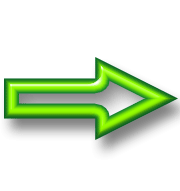 Дорогой друг!
Предлагаю тебе решить несколько задач. Если ты ответишь правильно, картинка раскрасится.
 Удачи!
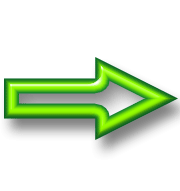 1
2
На кроватке у Танюшки 
Лежат целых три подушки! 
Положили еще пять. 
Сможешь все их сосчитать?
3
4
5
6
7
8
9
10
У стены стоят кадушки.В каждой ровно две лягушки.Если было пять кадушек,Сколько  в них всего лягушек?
1
2
3
4
5
6
7
8
9
10
У наседки шесть цыплят. 
Рядом с мамой два сидят. 
Сосчитай-ка остальных,
 Непослушненьких таких?
1
2
3
4
5
6
7
8
9
10
Табуретки мы купили. 
Ножки сосчитать решили. 
Насчитали ровно восемь.
 Сколько табуреток, спросим?
1
2
3
4
5
6
7
8
9
10
Три родные сестрички
 Надели рукавички.
 Бабушка проверять стала,
 Сколько рукавичек насчитала?
1
2
3
4
5
6
7
8
9
10
Мама булки испекла, 
По одной всем раздала. 
Если пятеро пьют чай, 
Сколько булок, сосчитай?
1
2
3
4
5
6
7
8
9
10
Два сыночка и маленькая дочка
 Срезали для мамы по три цветочка. 
Сколько роз было в букете, 
Что дарили маме дети?
1
2
3
4
5
6
7
8
9
10
Молодцы ребята!